January 2025
IEEE 802.19 WG Introduction
Date: 2025-01-10
Authors:
Notice: This document has been prepared to assist IEEE 802.19. It is offered as a basis for discussion and is not binding on the contributing individual(s) or organization(s). The material in this document is subject to change in form and content after further study. The contributor(s) reserve(s) the right to add, amend or withdraw material contained herein.
Slide 1
Tuncer Baykas, Ofinno
IEEE 802.19 Working Group Introduction
Tuncer Baykas

IEEE 802 Wireless Interim Standard Workshop Kobe
2
IEEE 802.19 Chair
IEEE 802 Public Visibility SC Chair
IEEE TAB COS Member



IEEE Region 8 Standards Committee Member




IEEE Türkiye Vice Chair
IEEE Türkiye Comsoc Chair
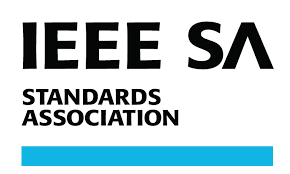 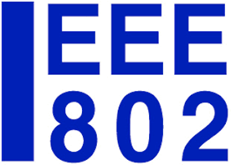 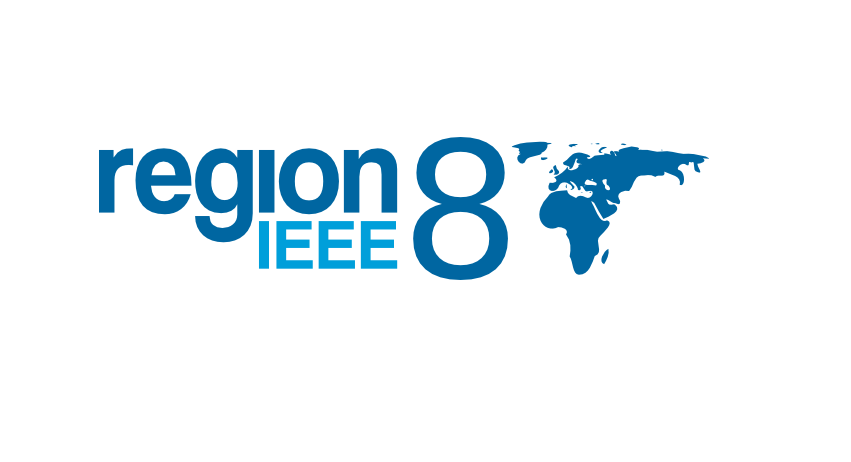 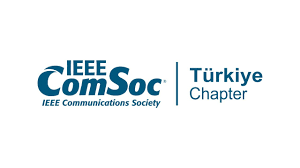 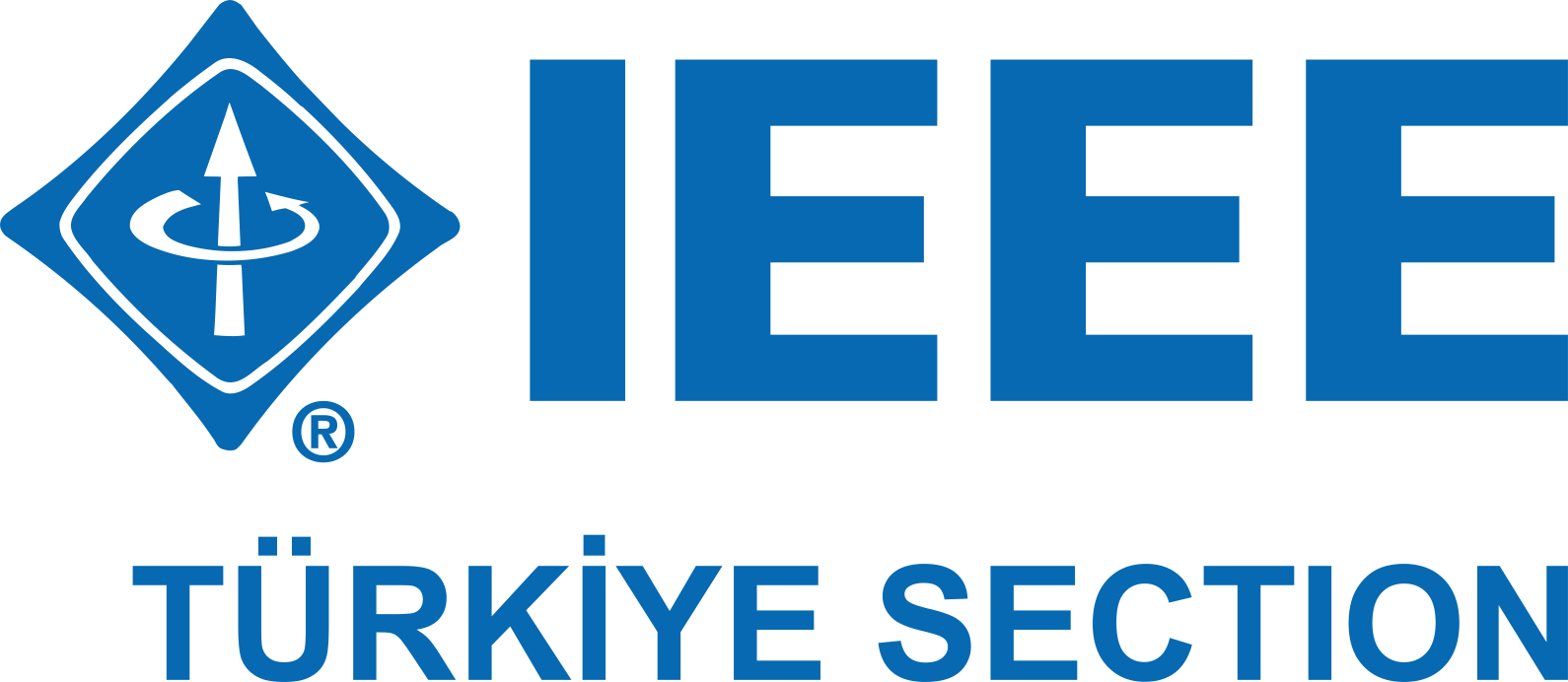 3
IEEE 802.19 Working Group
IEEE 802.19 group reviews coexistence assessment documents (CAD) produced by working groups developing new wireless standards for unlicensed devices.

IEEE 802.19 develops standards for coexistence between wireless standards of unlicensed devices.

IEEE 802.19 has 53 voters.
4
Coexistence Assurance Document
The Coexistence Assurance Document shall address coexistence with all relevant active IEEE 802 LMSC wireless standards specifying devices for unlicensed operation. The Working Group should consider other specifications in their identified target band(s) in the CA document.


The IEEE 802.19 Working Group shall have one vote in Working Group letter ballots that include Coexistence Assurance Document. The IEEE 802.19 Working Group evaluates the Coexistence Assurance Document, and submits comments on the CA document to the WG letter ballot.
5
802.19 WG Published Standards
In 2014 the standard entitled “IEEE Std 802.19.1-2014: TV White Space Coexistence Methods” is published, which enables effective use of TV White Spaces by standards via coexistence methods.

In 2017 the amendment “IEEE Std 802.19.1a-2017: Coexistence Methods for Geo-location Capable Devices Operating under General Authorization” is published.

In 2018 name changed to: “IEEE Std 802.19.1-2018: Wireless Network Coexistence Methods”

In 2021 recomended practice “IEEE Std 802.19.3-2021: Coexistence Methods for IEEE 802.11 and IEEE 802.15.4 Based Systems Operating in the Sub 1 GHz Frequency Bands” is published.
6
IEEE Std 802.19.1-2018: Wireless Network Coexistence Methods
The standard is defined for geolocation-capable devices operating under general authorization such as television white spaces (TVWS), the 5 GHz license-exempt bands, and the general authorized access in the 3.5 GHz Bands.
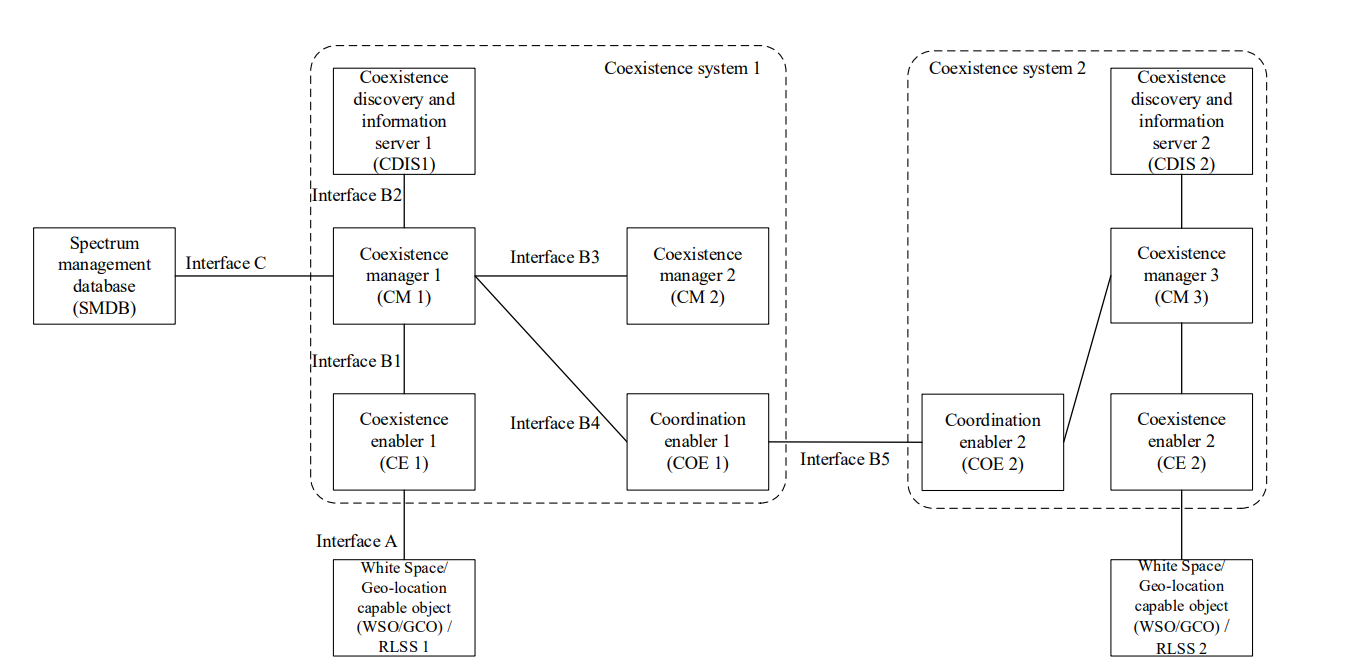 7
IEEE Std 802.19.1-2018: Wireless Network Coexistence Methods
The coexistence discovery and information server (CDIS) provides coexistence discovery service to the  coexistence managers (CMs) it serves. Within this service the CDIS informs the CMs about potential neighbors of the white space/geolocation-capable objects (WSOs/GCOs) served by these CMs.

The CM provides either information or management service to the WSOs/GCOs it serves. Communication between the CM and the WSOs/GCOs is performed via their coexistence enablers (CEs).

The coordination enabler (COE) is an interface element that represents one or more CMs to communicate with the other COE in another independent coexistence system.
Slide 8
Implementation Example
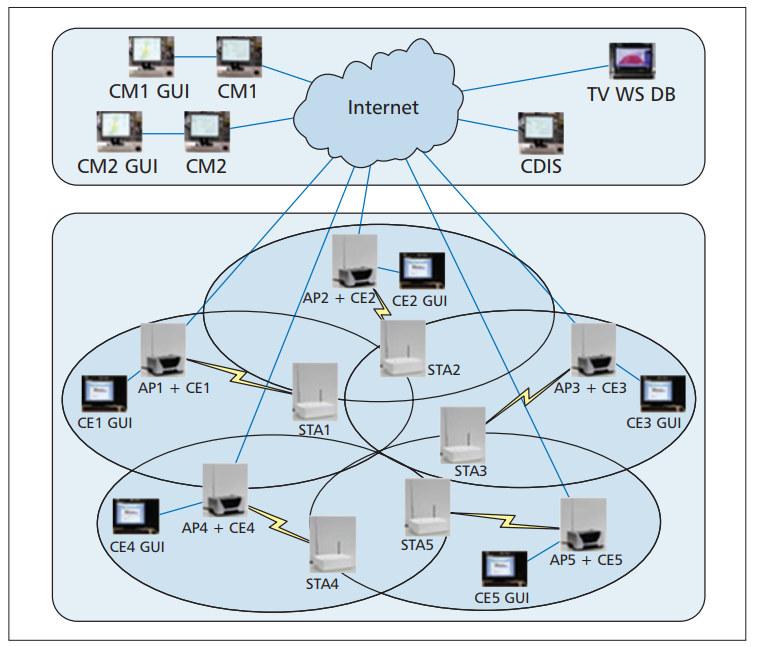 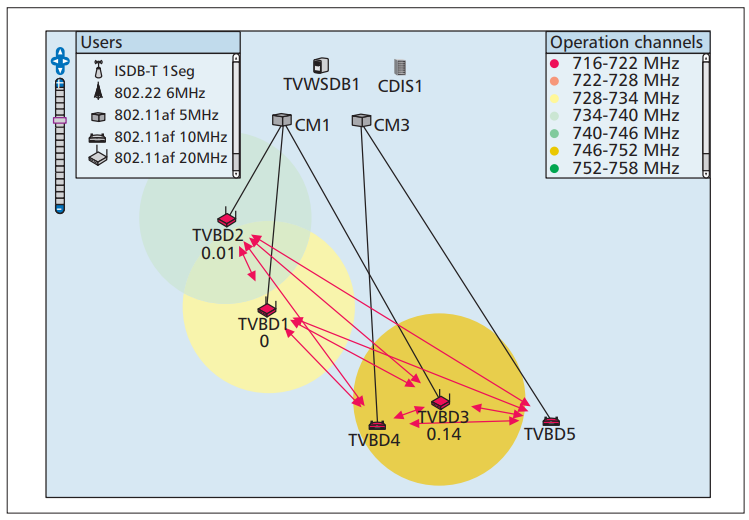 S. Filin, T. Baykas, H. Harada, F. Kojima and H. Yano, "IEEE Standard 802.19.1 for TV white space coexistence," in IEEE Communications Magazine, vol. 54, no. 3, pp. 22-26, March 2016
Slide 9
IEEE Std 802.19.3-2021: Coexistence Methods for IEEE 802.11 and IEEE 802.15.4 Based Systems Operating in the Sub 1 GHz Frequency Bands
This recommended practice enables IEEE Std 802.15.4 and IEEE Std 802.11ah to effectively operate in license exempt sub-1 GHz frequency bands by providing best practices and coexistence methods. 
This recommended practice uses existing features of the referenced standards and provides guidance to implementers and users of IEEE 802® wireless standards.

J. Guo et al., "IEEE 802.19.3 Coexistence Recommendations for IEEE 802.11 and IEEE 802.15.4 Based Systems Operating in SUB-1 GHz Frequency Bands," in IEEE Communications Standards Magazine, vol. 7, no. 2, pp. 72-82,
Slide 10
Sub 1 GHz Band and Standards
Sub 1 GHz bands are well suited for IOT applications, thanks to their range. However frequency band allocation is region dependent, for example, 902–928 MHz band in the United States and 863-868 MHz band in Europe. 915-928 MHz band has been identified for use in Japan.
IEEE 802.15.4g was developed to address applications in a smart utility network (SUN) with modest data volume requirements, high tolerance to latency, and a requirement for ubiquitous and reliable delivery.
IEEE 802.11ah defines an OFDM PHY with a minimum 1 MHz channel spacing. This makes it suitable for IoT applications. 802.11ah introduces several features, such as restricted access window (RAW) for spectrum efficiency and power efficiency.
SIGFOX and LORA are other standards operating in Sub 1 GHz.
11
Centralized and cooperated coexistence methods
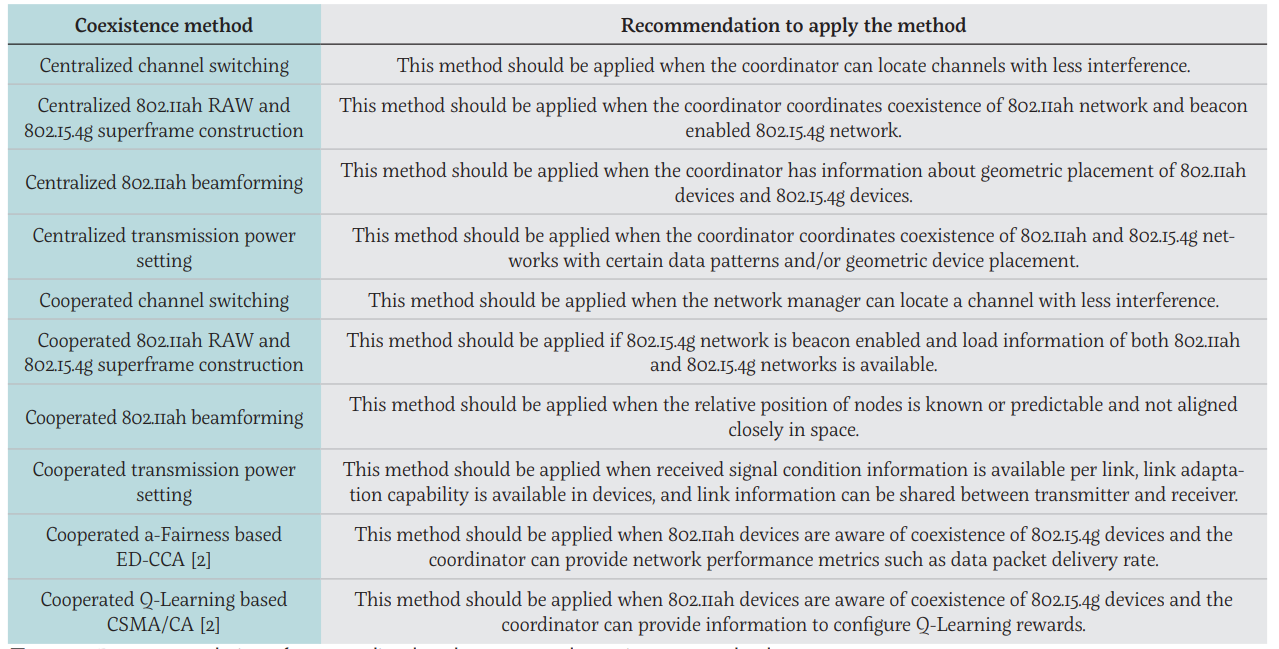 12
Frame size recommendations
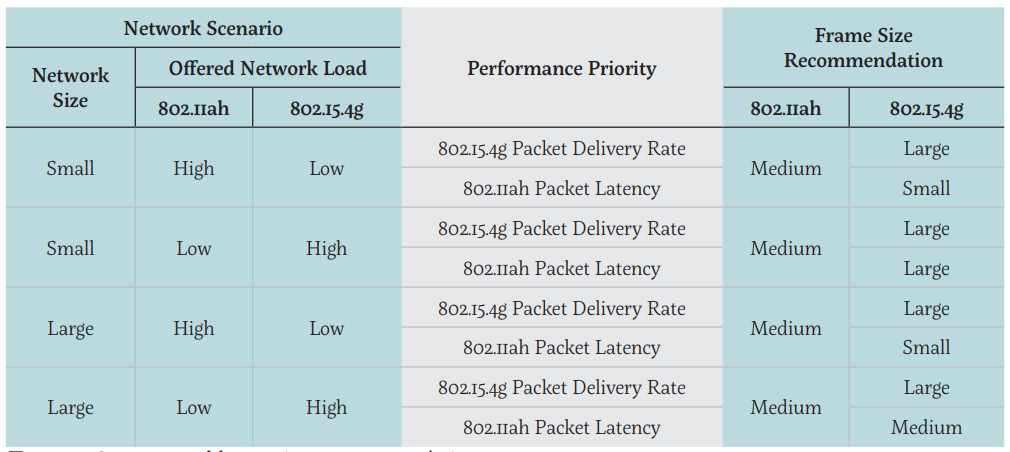 13
What are the members of 802.19 doing now?
802.19.3a Task Group to amend IEEE 802.19.3.

This amendment updates and expands coexistence recommendations to address new market requirements, increasing data traffic, greater device density of devices, and increased potential for congestion based on both IEEE Std 802.11-2020 and IEEE Std 802.15.4 sub-1 GHz standards.
14
Some presentations in the Task Group
19-24/0038, “Measurement results of radio noise over Sub-1 GHz band emitted from mini PC and laptop PC”  Kazuni Yato et. al. 

19-24/0032,“IEEE 802.11ah and IEEE 802.15.4g SUN OFDM PHY Coexistence Simulation” Takenoro Sumi et. al

19-24/0016,“ Interference Spectrum Measurements” Joerg Robert
15
Measurement results of radio noise over Sub-1 GHz band emitted from mini PC and laptop PC”  Kazuni Yato et. al.
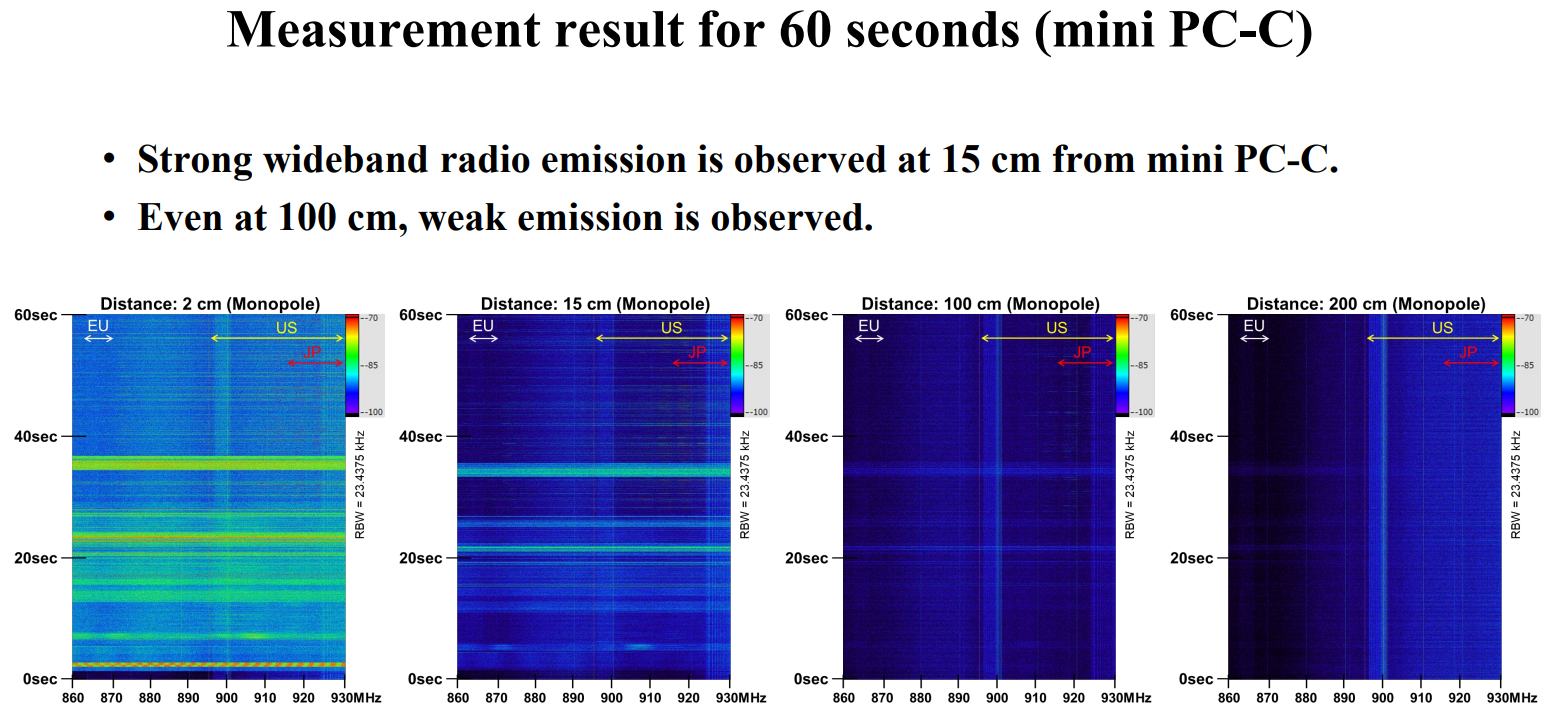 16
Public Visibility SC Activities of IEEE 802
IEEE 802 has a linkedin page
LinkedIn – https://www.linkedin.com/company/ieee802
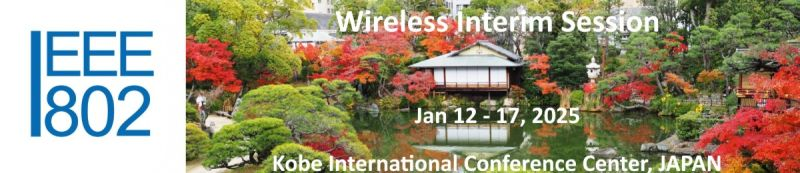 17
How to participate?
All 802.19 related documents

https://mentor.ieee.org/802.19/documents

Presentation of your results to the group online or in person

tbaykas@ieee.org
18